YOU ARE INVITED TO A BACKYARD
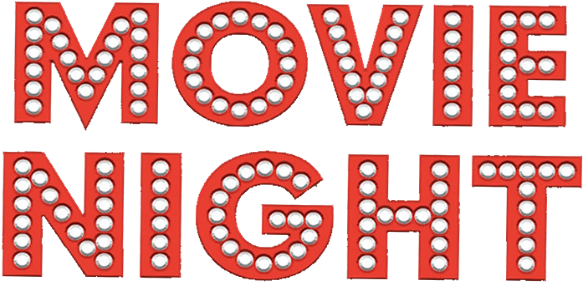 CELEBRATING
Matthew's Birthday
Matthew´s Birthday
SCREENING
Santa Monica BLVD 27272 Los Angeles 90210
PLACE
Saturday, January 23rd
DATE
RSVP
Movie starts at 4:00 pm
TIME
345.3443.5656
YOU ARE INVITED TO A BACKYARD
MOVIE
NIGHT
CELEBRATING
Matthew's Birthday
Matthew´s Birthday
SCREENING
Santa Monica BLVD 27272 Los Angeles 90210
PLACE
Saturday, January 23rd
DATE
RSVP
Movie starts at 4:00 pm
TIME
345.3443.5656